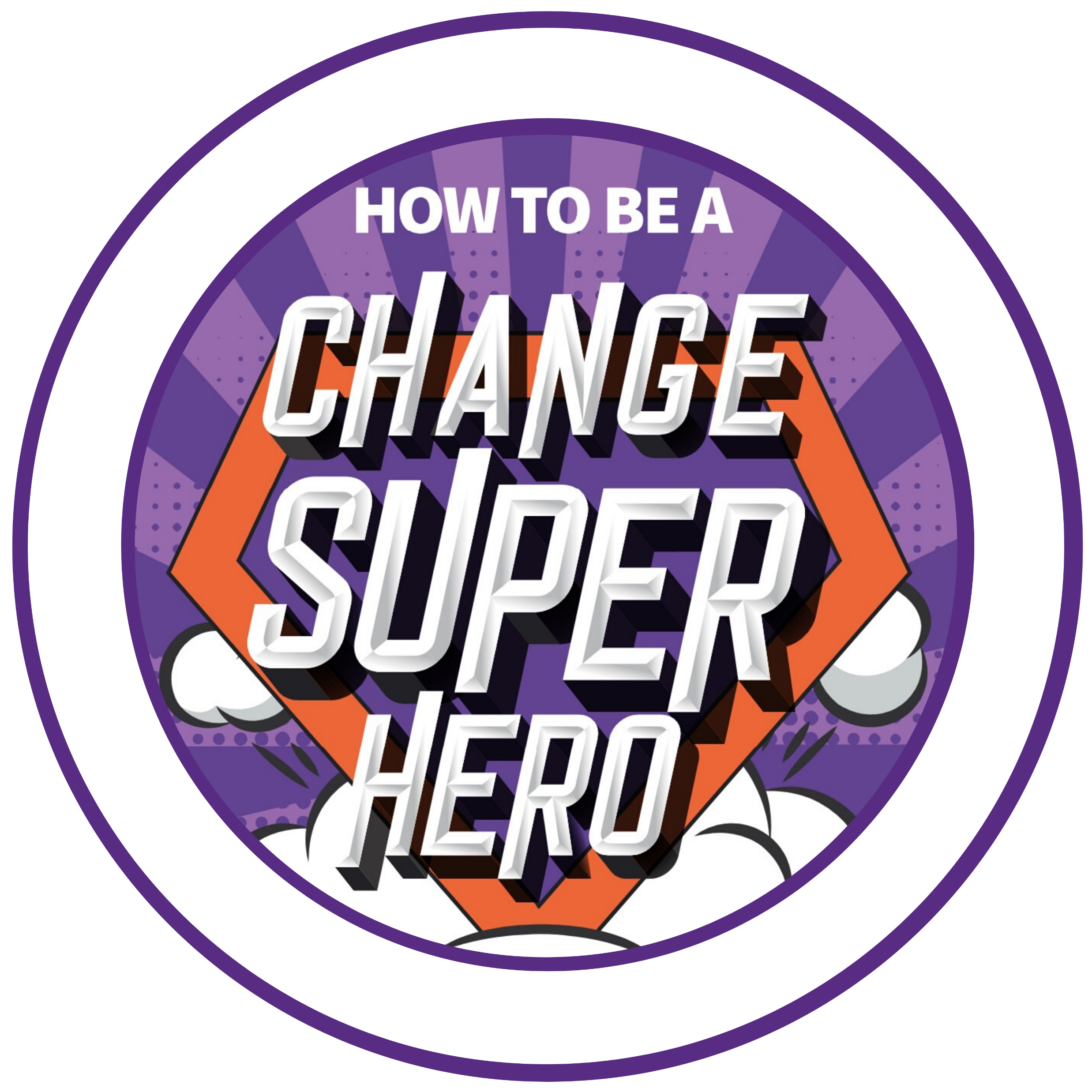 Planning for Effective Change
Insert Subtitle Here
The 7 Steps
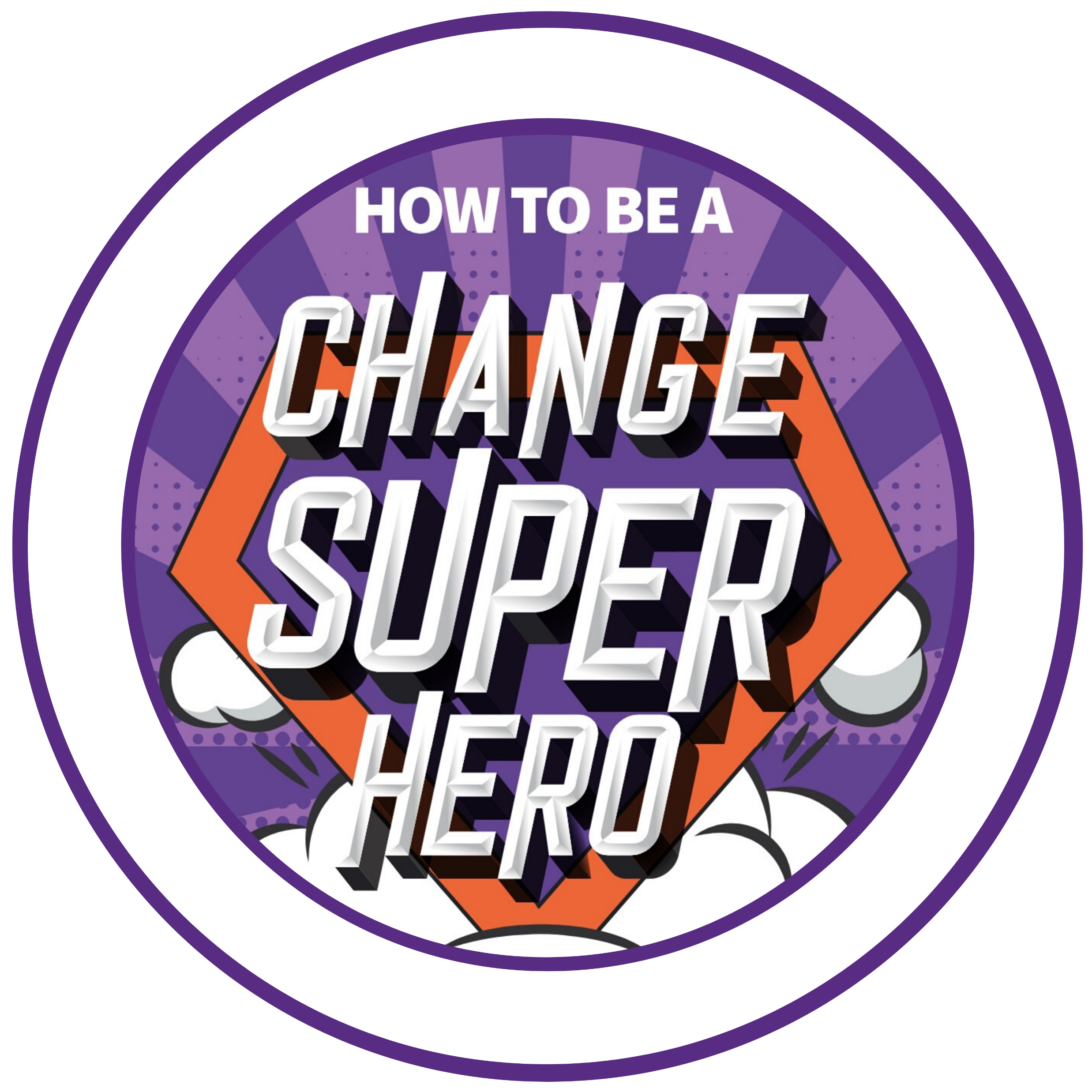 What is the change?
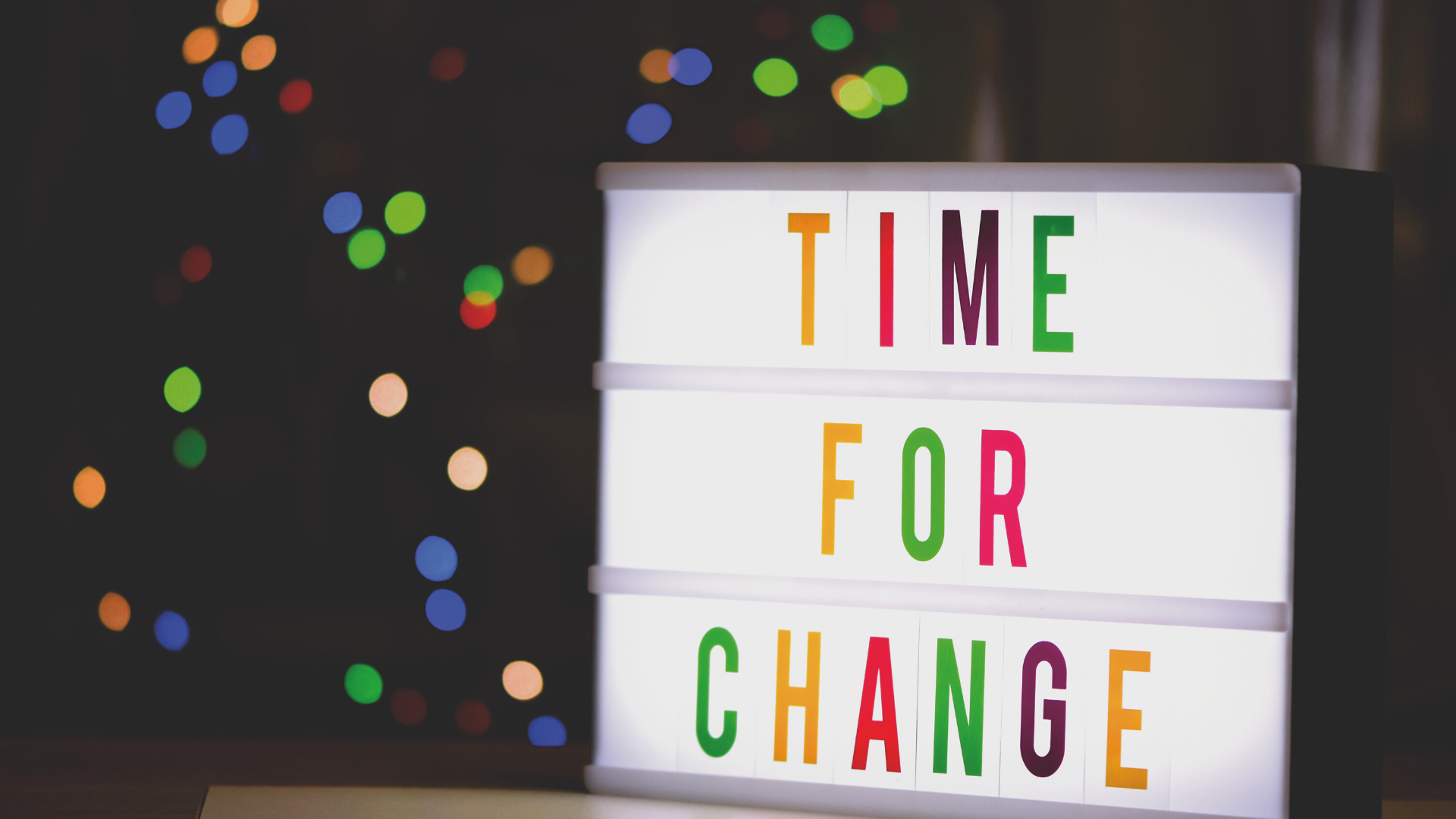 Simply summarise the change in one or two sentences
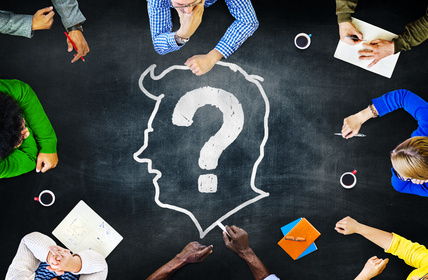 Why do we need it?
What is the business rationale? 
What will happen if we don’t do anything?
What is to be gained from the change?
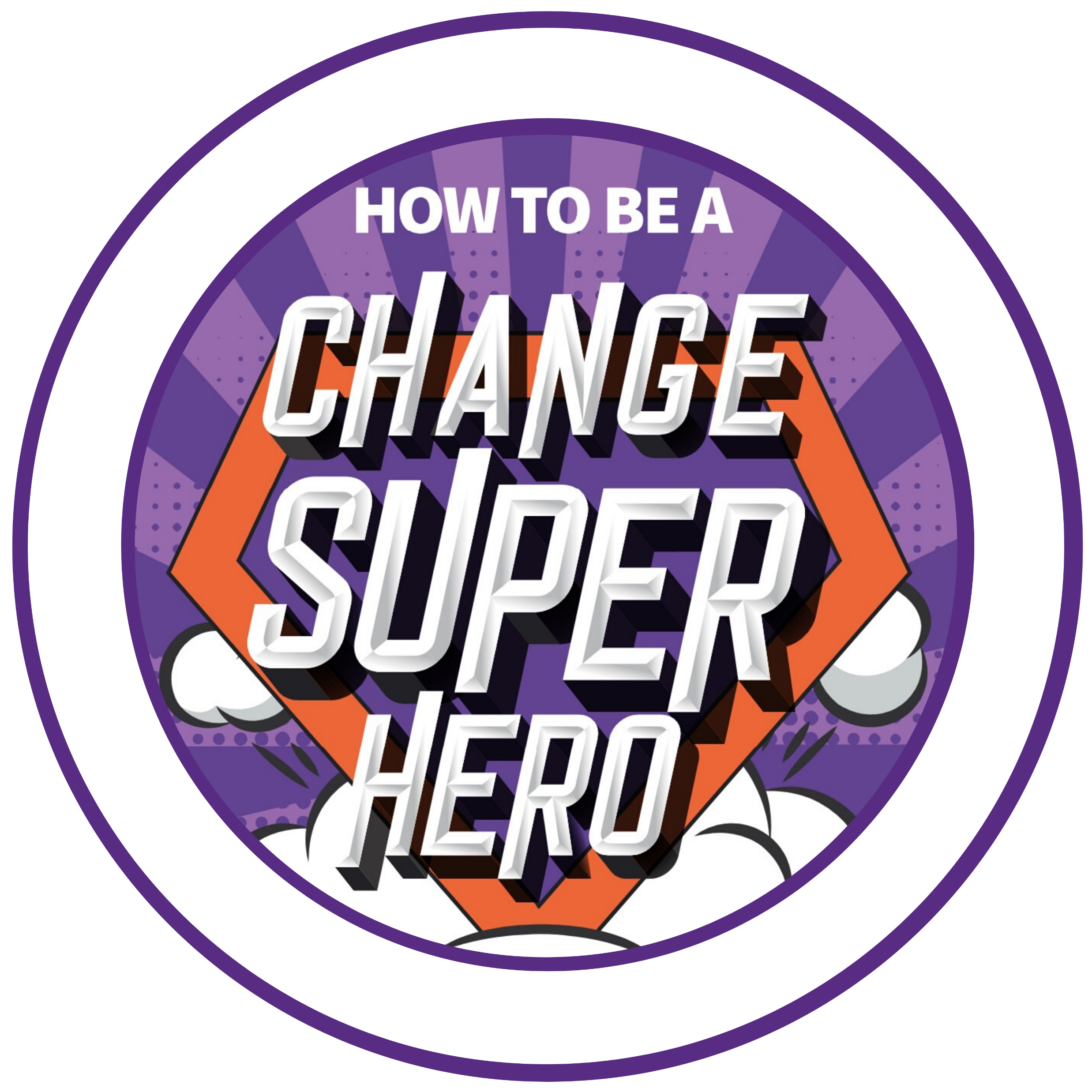 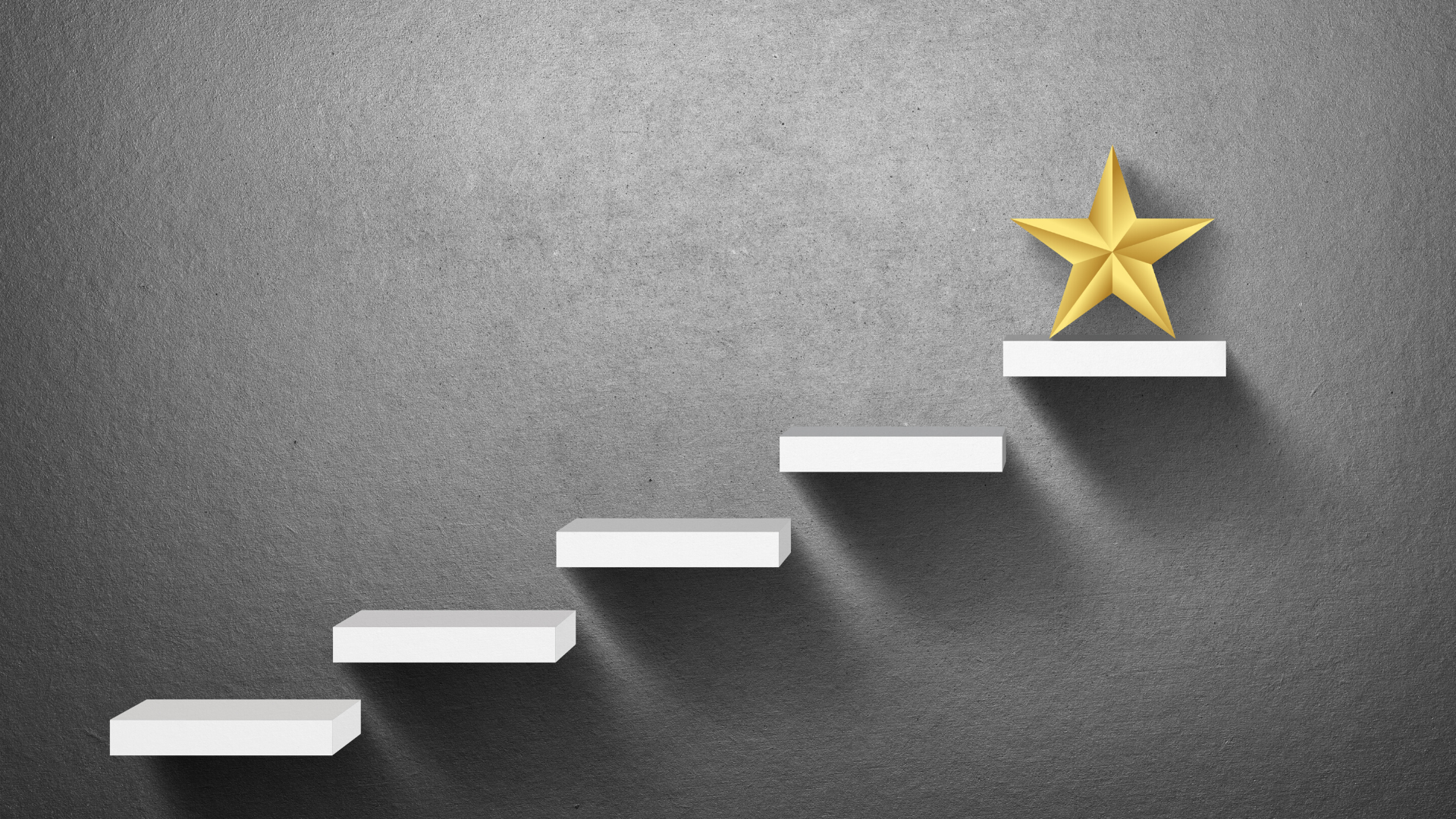 What does success look like?
Outline the vision in terms of behaviour change, make it Tangible and SMART
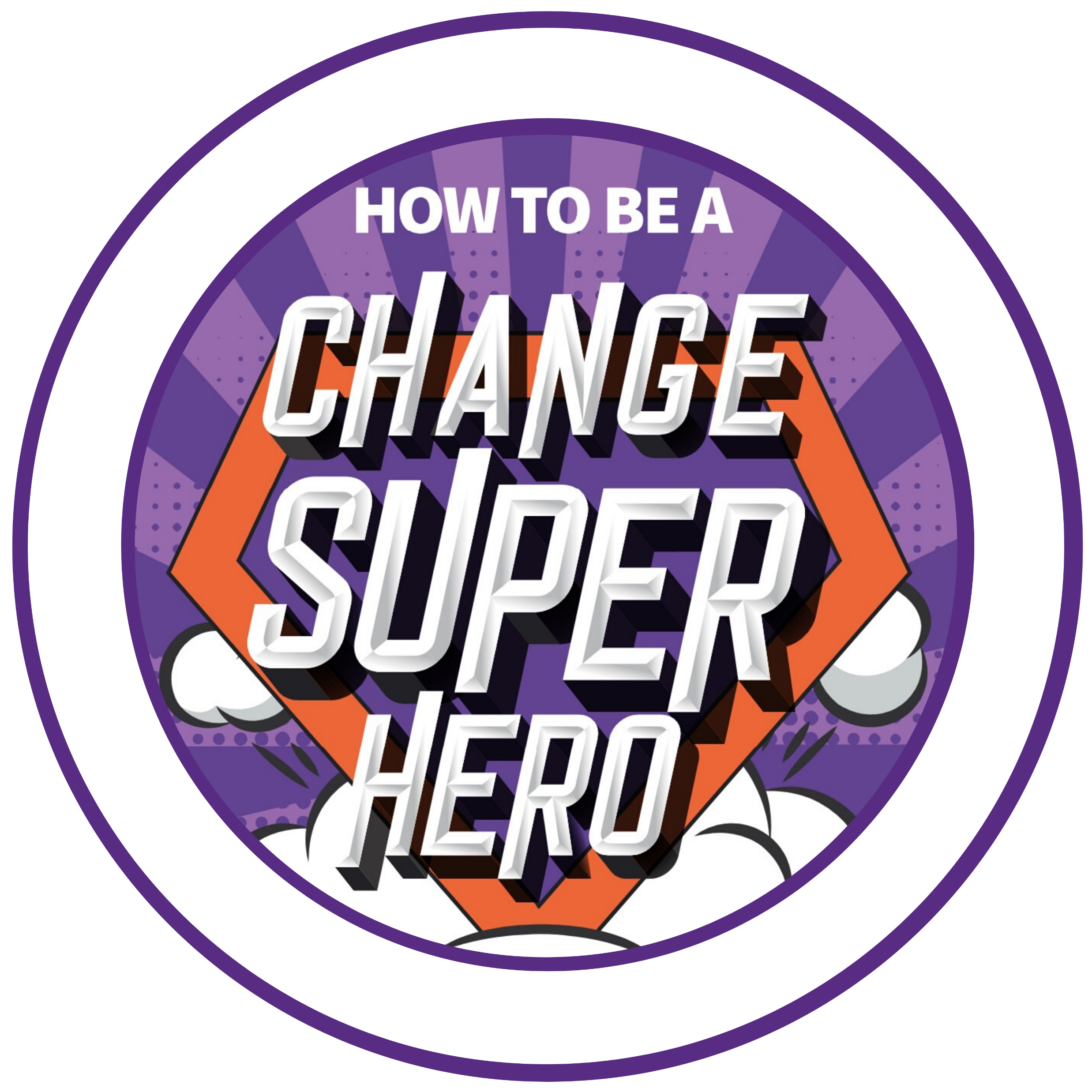 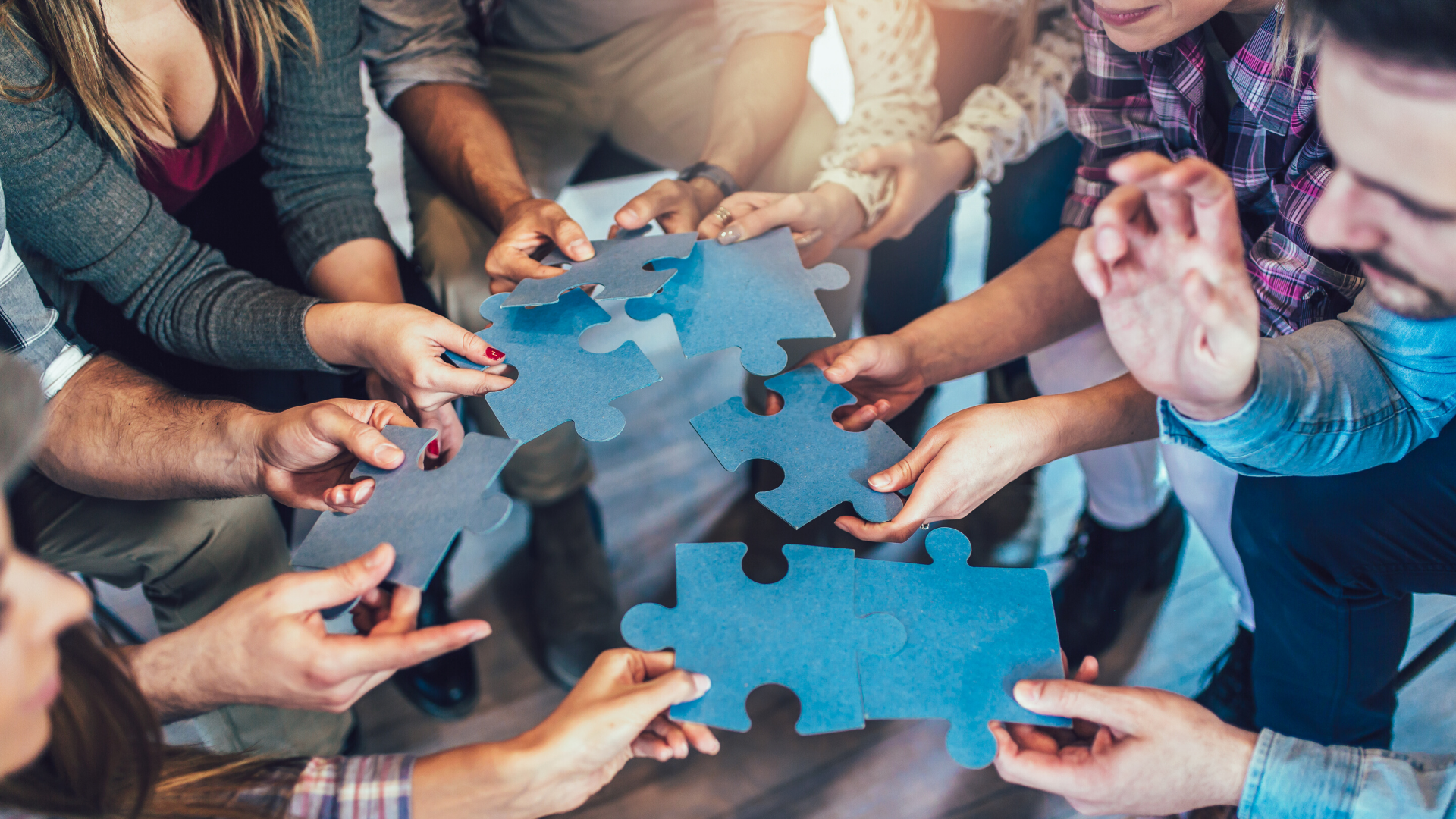 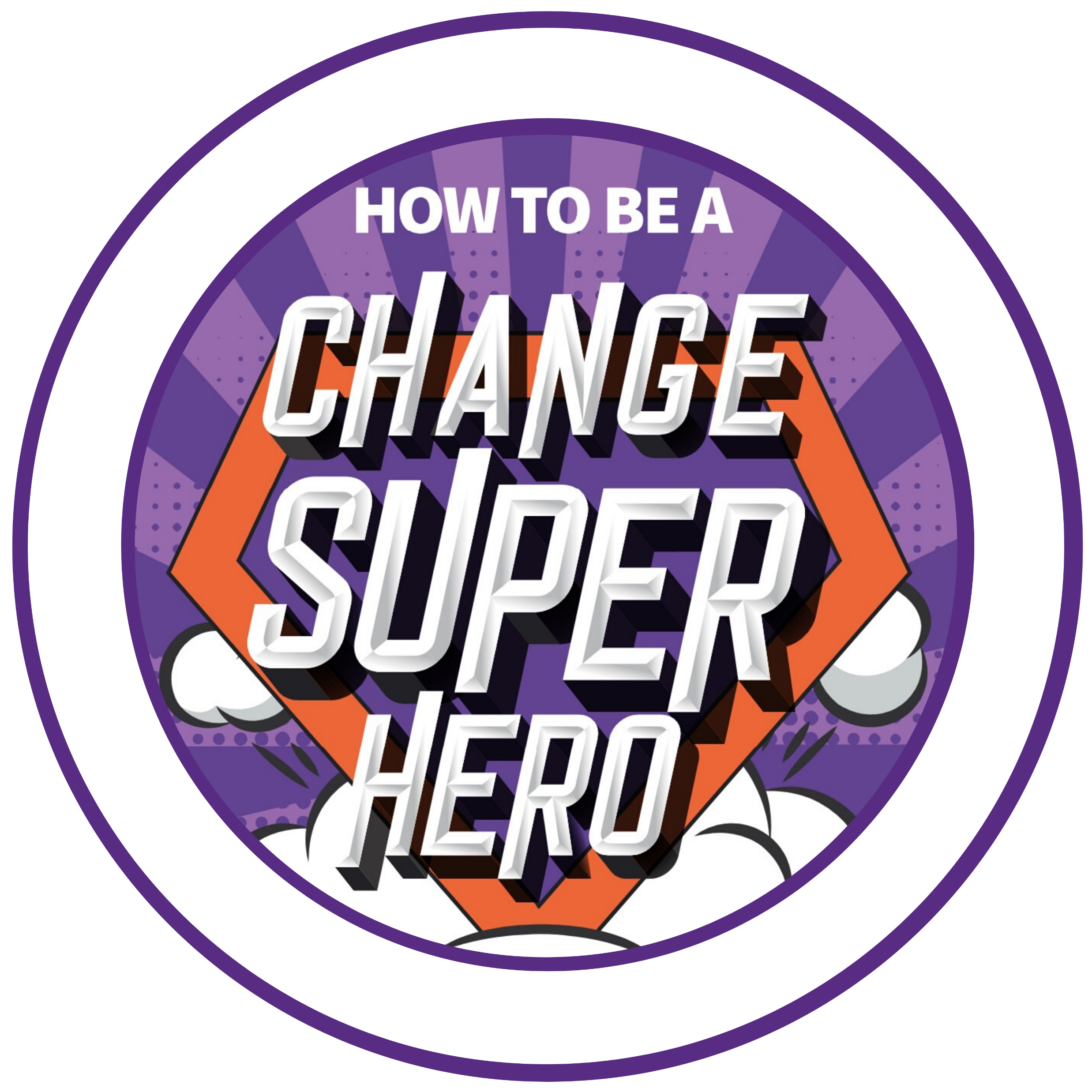 How does this fit with other projects
Is this part of a larger project?
How big a priority is it?
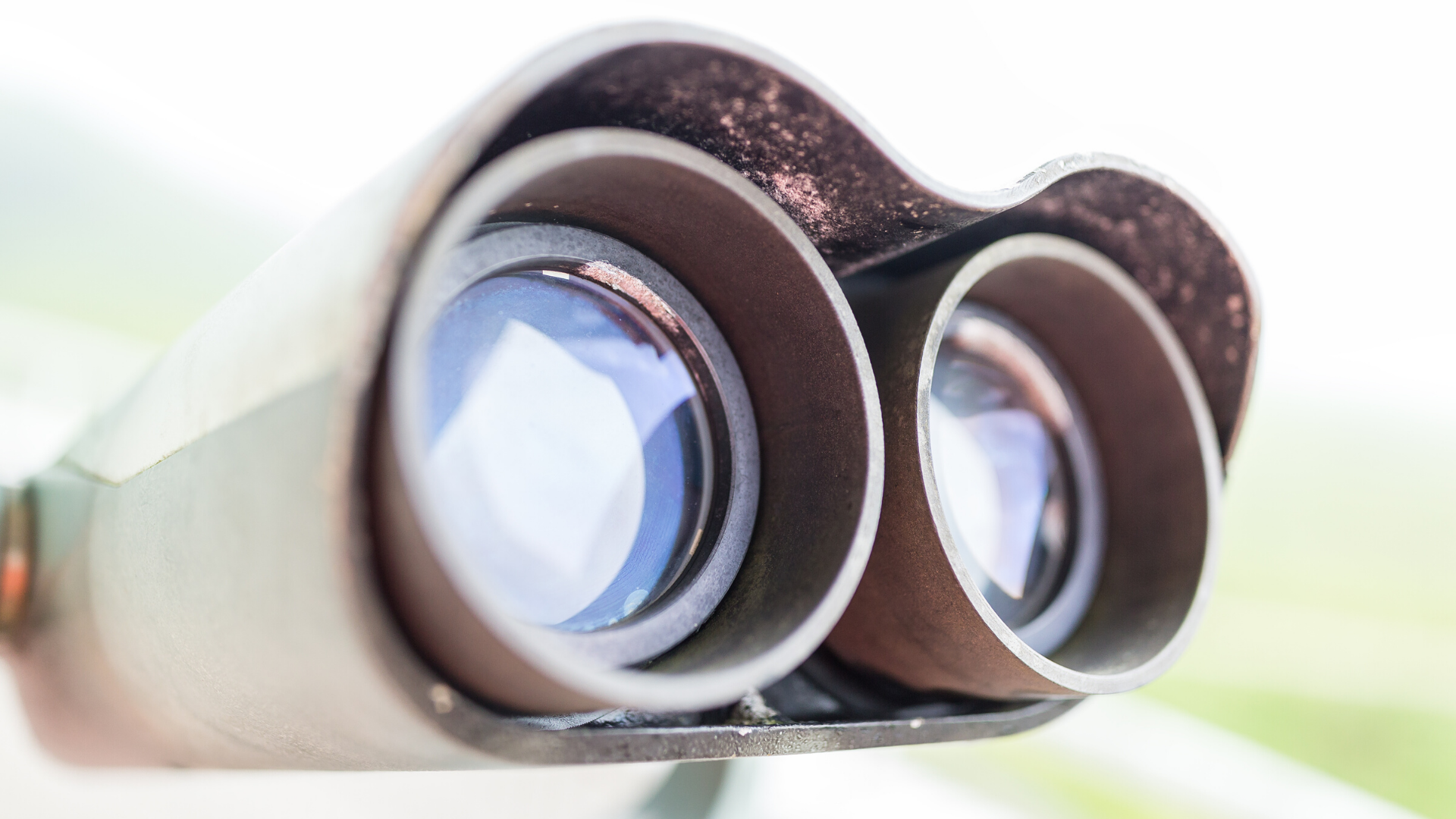 What and who is in scope
How much will change and who will be affected?
What is in scope?
What is out of scope?
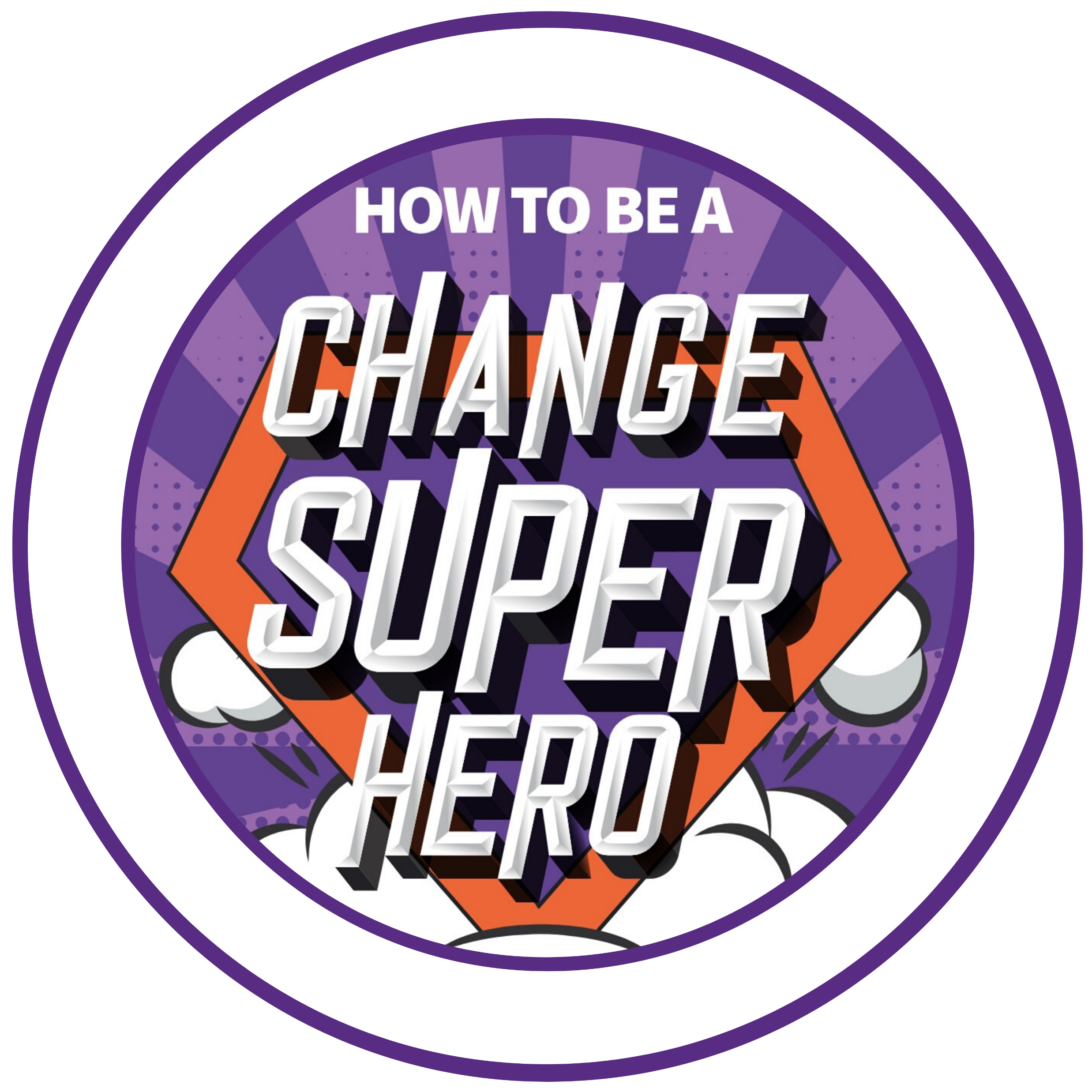 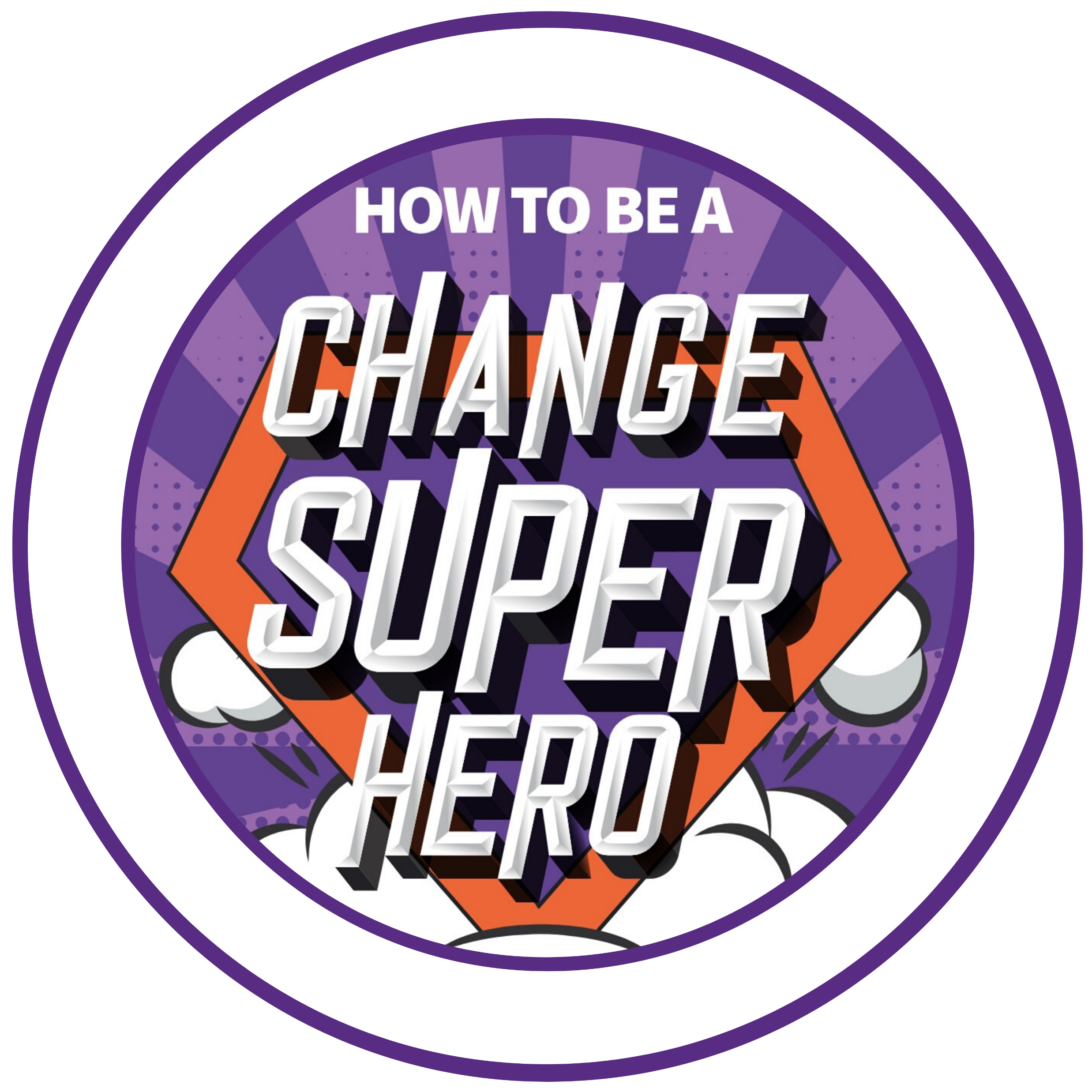 How will the change take place?
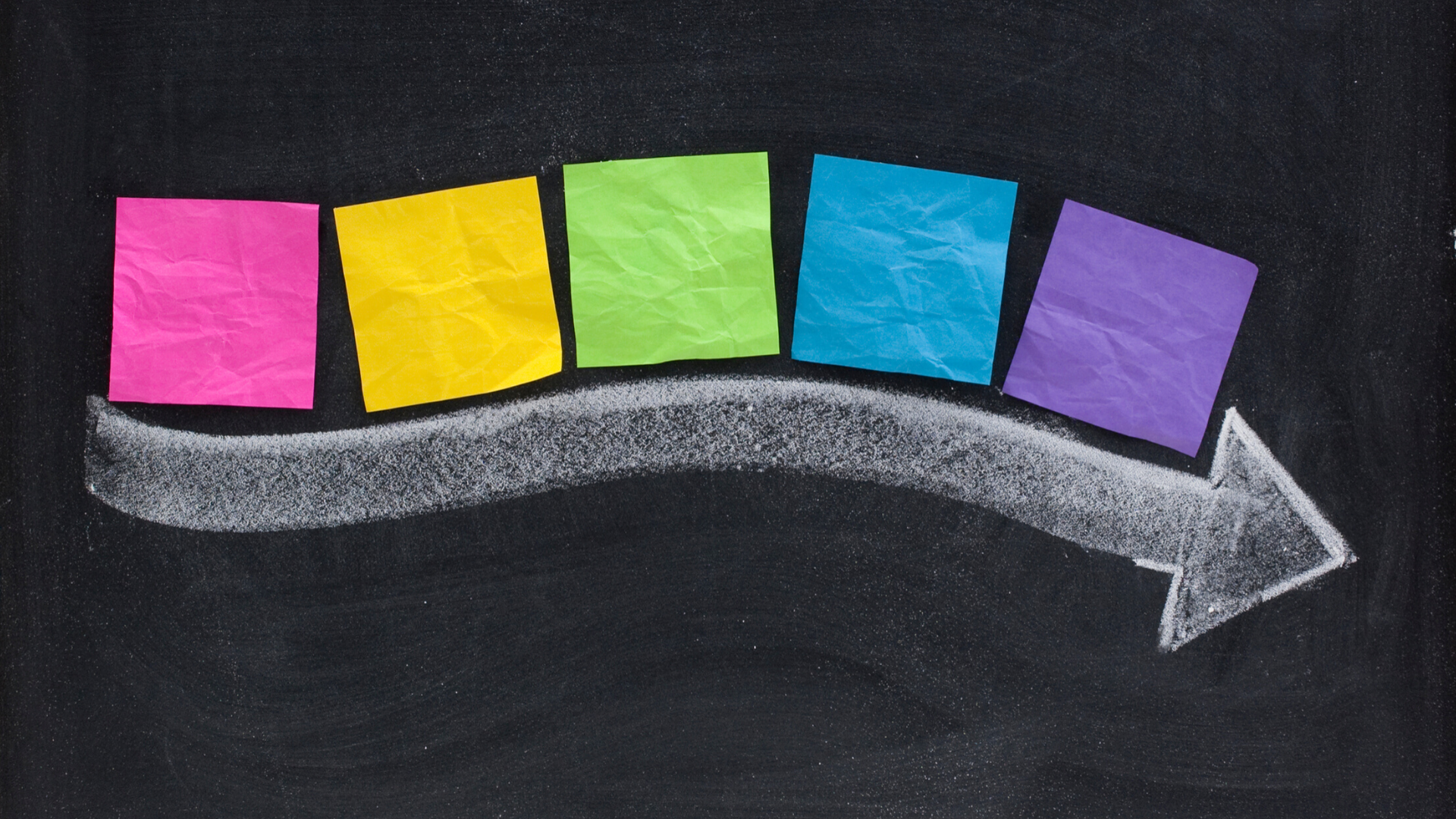 When is it happening?
Timelines, key milestones and end point
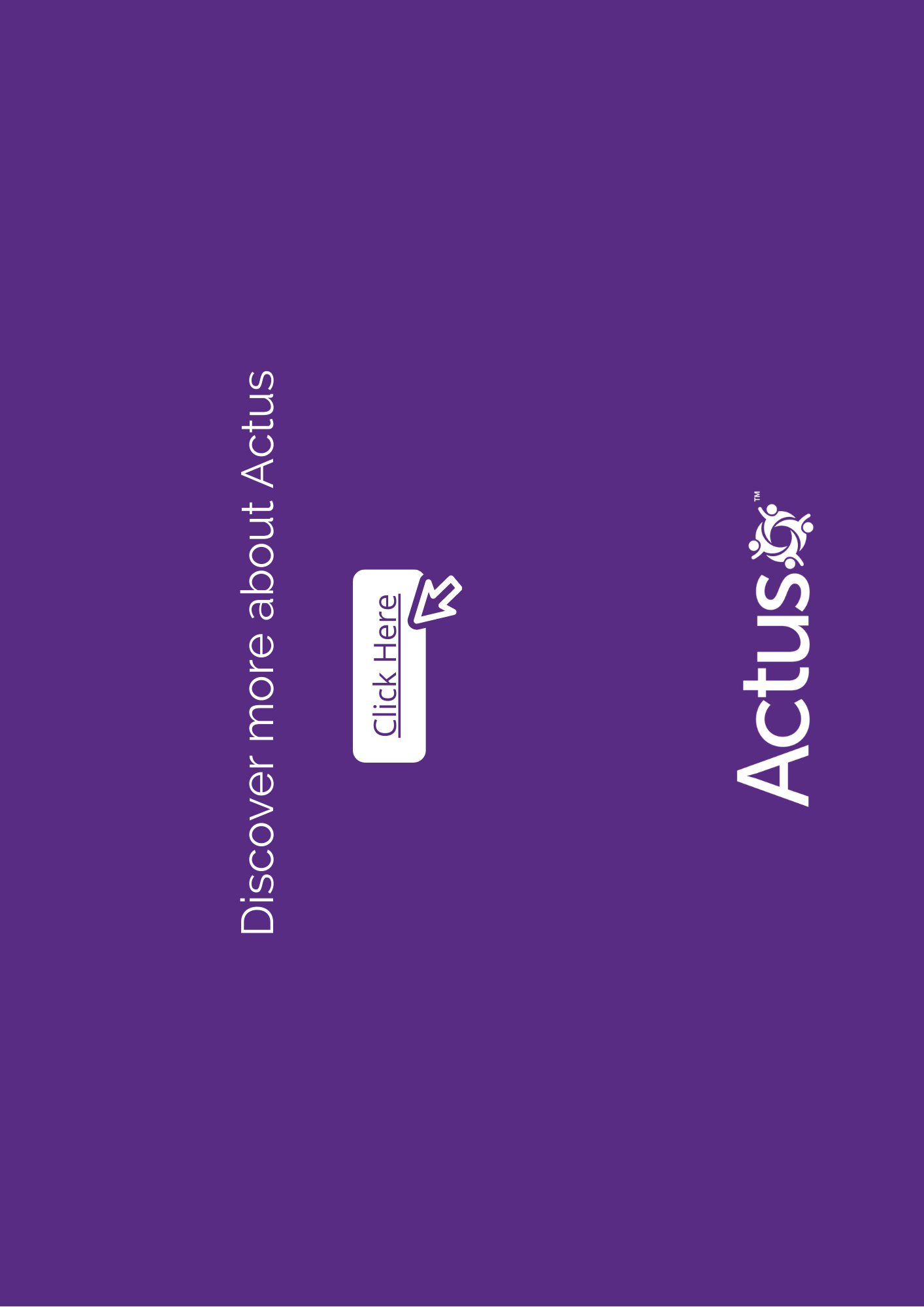